CHÀO MỪNG

ANH CHỊ EM
TRONG TÌNH YÊU CỨU CHÚA JESUS

ĐẾN THAM DỰ BUỔI THỜ PHƯỢNG
(NGÀY 15-09-2024)
BÀI TÍN ĐIỀU CÁC SỨ ĐỒ

Tôi tin Đức Chúa Trời Toàn Năng, là Cha, là Đấng dựng nên trời đất, Tôi tin Giê-xu Christ, là Con độc sanh của Đức Chúa Trời và Chúa chúng ta:

Ngài được thai dựng bởi Thánh Linh, sanh bởi nữ đồng trinh Mary, chịu thương khó dưới tay Bôn-xơ Phi-lát, bị đóng đinh trên thập tự giá, chịu chết và chôn.

Ngài xuống âm phủ, đến ngày thứ ba, Ngài từ kẻ chết sống lại.
Ngài thăng thiên ngồi bên hữu Đức Chúa Trời Toàn Năng, là Cha.

Từ đó Ngài sẽ trở lại để xét đoán kẻ sống và kẻ chết.

Tôi tin Thánh Linh

Tôi tin Hội Thánh phổ thông, sự cảm thông của thánh đồ, sự tha tội, sự sống lại của thân thể và sự sống đời đời. A-men.
11Phước cho các con khi vì Ta mà các con bị mọi người nhục mạ, bắt bớ, vu cáo đủ mọi điều xấu. 12Hãy vui mừng hớn hở, vì phần thưởng của các con ở trên trời là rất lớn; bởi vì các nhà tiên tri trước các con cũng từng bị người ta bắt bớ như vậy.”
Ma-thi-ơ ( 5:11-12 )
LÒNG YÊU CHÚA THIẾT THA
Lòng yêu Chúa biết bao, yêu Chúa thiết tha.
Mọi điều trong tâm con, nguyện yêu Chúa luôn.
Lòng yêu Chúa biết bao, yêu Chúa thiết tha.
      Giê- xu con mãi yêu Ngài hoài.
Giê-xu, Giê-xu Ngài là người con mãi yêu
Giê-xu, Giê-xu. Nguyện đời con mãi yêu Ngài hoài.
Lòng chúc tán Giê-xu, chúc tán Giê-xu.
Nguyện lòng chúc tán Chúa thành kính tán dương.
Nguyện lòng chúc tán Giê-xu, chúc tán Giê-xu.
Nguyện lòng con mến yêu Ngài hoài
Giê-xu, Giê-xu ngài là người con mãi yêu.
Giê-xu, Giê-xu nguyện đời con mãi yêu Ngài hoài.
CHÀO CHÚA THÁNH LINH
Chúa Thánh Linh ơi! Con xin chào Chúa.
Buổi sáng tươi vui trong năng quyền Ngài.
Chúa Thánh Linh ơi! Con xin chào Chúa.
Hãy dẫn dắt con trong ngày hôm nay.
Thần Linh sự sống, xin Ngài hãy đến!
Xin ban cho con phước hạnh tươi mới.
Thần Linh quyền năng, xin Ngài hãy đến!
Xin ban cho con với năng quyền Cha.
CHÚA QUYỀN NĂNG
Chúa quyền năng, lớn tiếng chúc tán Vua tốt lành thay, hoan ca chúc tôn, 
Chúa quyền năng, tin nơi Vua Giê-xu tốt lành thay, với cả tấm lòng.
Khi con suy nghĩ đến tình yêu Giê-xu.
Lòng con luôn tuôn tràn lời ngợi khen với vui mừng
Cha luôn mở lối dắt con đến với Ngài…
Lòng mở toang con mau đến với Cha. Ô ô ô ô…
Chúa quyền năng, lớn tiếng chúc tán Vua tốt lành thay, hoan ca chúc tôn, 
Chúa quyền năng, tin nơi Vua Giê-xu tốt lành thay, với cả tấm lòng.
Chúa quyền năng.
TUYỆT THAY LÀ CHÚA TA
Ngời sáng vinh quang trời cao. Thật Chúa oai nghiêm dường bao.
Nào muôn loài ca tụng Chúa,muôn loài ca tụng Chúa
Mặc lấy vinh quang rạng soi, kìa bóng đêm xa lìa ngay 
Và run sợ khi Ngài nói run sợ khi Ngài nói
Tình Chúa không bao giờ thay, thời khắc trong tay Ngài nay. 
Từ ban đầu đến ngày cuối, từ ban đầu đến ngày cuối
Hiệp nhất Ba ngôi thượng thiên là Chúa Cha, Linh cùng Con. 
Quyền năng Ngài, ôi mạnh thay, vì yêu đành mang thập giá
Tuyệt thay là Chúa ta, hát lên câu suy tôn ngợi Chúa Cha.
Mọi nước hoan ca tung hô vì Chúa thật tuyệt thay
Danh Chúa ôi cao vời, tôn Chúa Cha muôn đời, 
Lòng con sẽ mãi luôn tụng ca ngợi Chúa Thánh
Danh Chúa ôi cao vời, tôn Chúa Cha muôn đời, 
Lòng con sẽ mãi luôn tụng ca ngợi Ngài thôi.
ĐỨNG NƠI SỨT MẺ
Kìa mắt Chúa chiếu soi rọi khắp trên muôn nơi
Ngài nhìn xem thế gian
Kiếm tìm người cầu thay, người hạ mình tìm kiếm Chúa
cho đất nước quê hương dân mình
Người cầu thay hỡi, mau dấy lên!
Tại đây nơi sứt mẻ con cầu thay cho dân mình
Tại đây nơi sứt mẻ xin Ngài thương đất nước con
Quỳ gối xuống nơi này Khẩn thiết cầu xin
Nguyện xin Cha xót thương dân tộc con
Nguyện xin Cha xót thương mau phục hưng.
Quyền thế bóng tối giăng đầy khắp quê hương con
Phải lùi xa mãi mãi...trong quyền năng Danh Chúa.
Bởi một lòng tìm kiếm Chúa 
của dân thánh đang khẩn xin Ngài
Người cầu thay hởi, mau dấy lên
BÀI CA DÂNG HIẾN
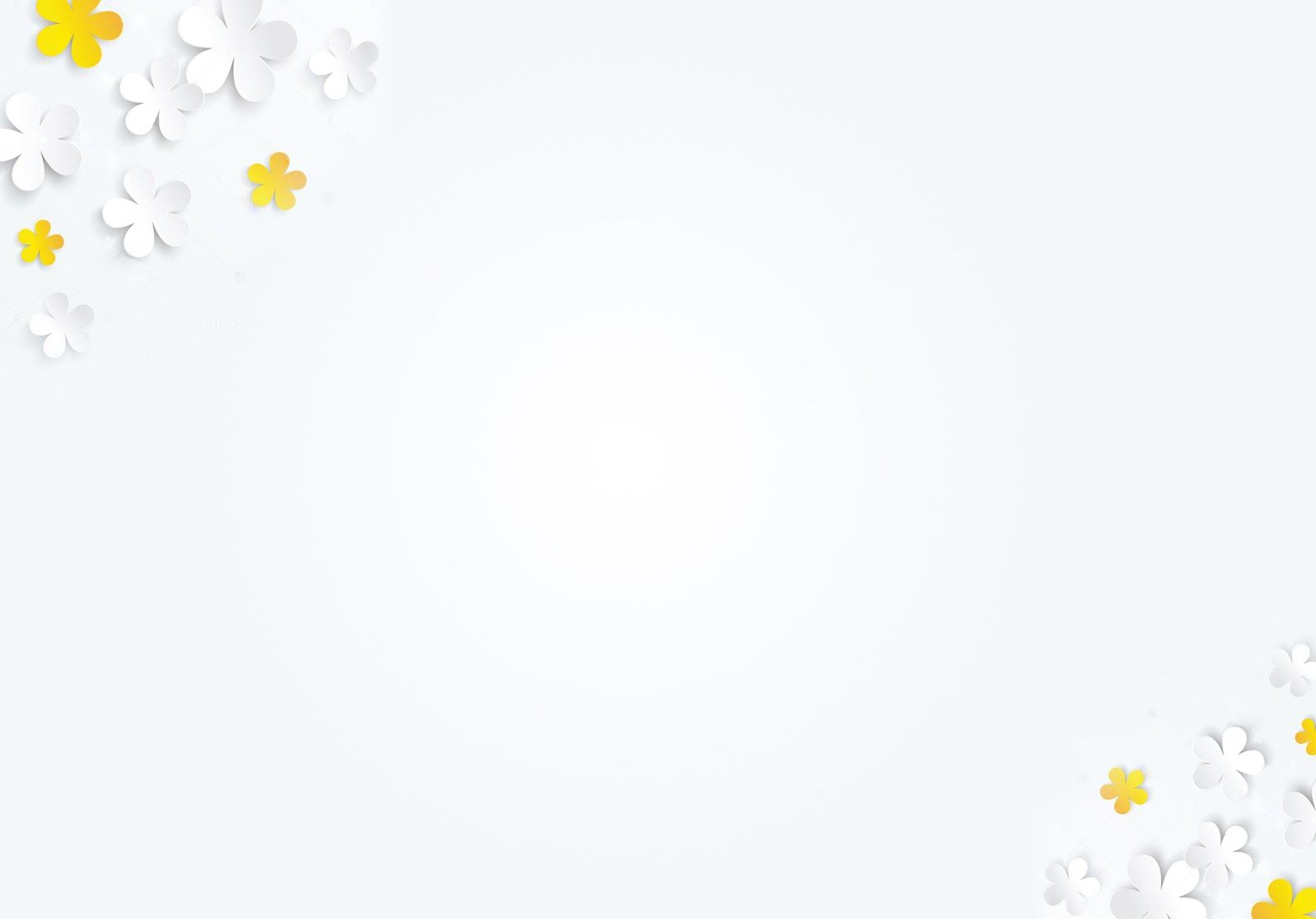 Lạy Cha xin hãy cho con được dâng hiến lên Ngài.
Khi Cha đã ban cho và con luôn nhớ ơn Cha.
Xin Cha thêm bội phần mọi điều con hiến dâng.
Lòng con ước mong dâng Ngài suốt cả đời con.
Thi-thiên 27
1
Đức Giê-hô-va là ánh sáng và là sự cứu rỗi của tôi,
Tôi sẽ sợ ai?
Đức Giê-hô-va là đồn lũy của mạng sống tôi,
Tôi sẽ hãi hùng ai?
2
Khi kẻ ác và quân thù tấn công tôi,
Chúng muốn ăn tươi nuốt sống tôi
Thì chúng đều vấp ngã.
3
Dù một đạo binh đóng đối diện với tôi,
Lòng tôi sẽ chẳng sợ;
Dù giặc giã nổi lên chống lại tôi,
Khi ấy tôi vẫn vững tin nơi Chúa.
4
Tôi đã xin Đức Giê-hô-va một điều
Và sẽ tìm kiếm điều ấy.
4
Đó là tôi muốn trọn đời tôi
Được ở trong nhà Đức Giê-hô-va
Để nhìn xem sự tốt đẹp của Đức Giê-hô-va
Và cầu hỏi trong đền của Ngài.
5
Vì trong ngày tai họa,
Ngài sẽ che chở tôi trong lều của Ngài,
Giấu tôi nơi kín đáo của trại Ngài,
Và Ngài sẽ đặt tôi trên một vầng đá.
6
Bấy giờ tôi sẽ ngẩng đầu
Cao hơn các kẻ thù vây quanh tôi;
6
Trong trại Ngài,
Tôi sẽ dâng tế lễ với tiếng hát vui mừng;
Tôi sẽ hát mừng và ca tụng Đức Giê-hô-va.
7
Lạy Đức Giê-hô-va, xin nghe tiếng con kêu cầu với Ngài:
Xin thương xót con và nhậm lời con.
8
Khi Chúa phán: “Các con hãy tìm kiếm mặt Ta”
Thì lòng con thưa với Chúa rằng:
“Đức Giê-hô-va ôi! Con sẽ tìm kiếm mặt Ngài.”
9
Lạy Đức Chúa Trời là Đấng cứu rỗi con,
Xin đừng ẩn mặt Chúa với con,
9
Chớ xua đuổi đầy tớ Chúa trong khi Chúa nổi giận.
Khi trước Chúa là sự tiếp trợ của con.
Xin chớ lìa con, chớ bỏ con.
10
Khi cha mẹ từ bỏ con
Thì Đức Giê-hô-va sẽ tiếp nhận con.
11
Đức Giê-hô-va ôi! Xin dạy con đường lối của Ngài;
Xin dẫn con vào nẻo bằng phẳng
Vì cớ các kẻ thù con.
12
Chớ phó con cho ý muốn của kẻ thù con,
Vì chúng tung ra những lời chứng dối
Và buông lời hung bạo chống lại con.
13
Con tin chắc sẽ thấy sự tốt lành của Đức Giê-hô-va
Trong đất người sống.
14
Hãy trông đợi Đức Giê-hô-va;
Hãy mạnh mẽ và can đảm!
Phải, hãy trông đợi Đức Giê-hô-va!